Human Resources   Sustainability & Climate Action Plan
Composed and Presented 
By PACES

March 2016
Overview
This presentation illustrates the findings from the assessment that PACES (Program for the Assessment and Certification for the Environment and Sustainability) Program completed and includes recommendations for future action.
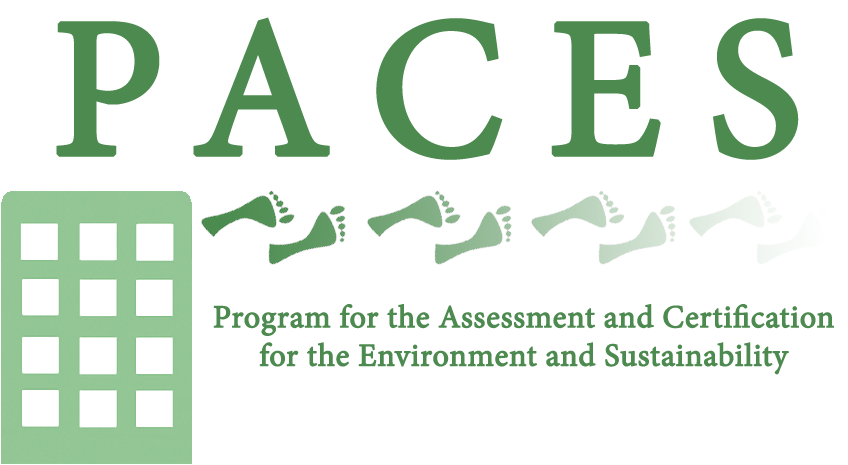 Energy and Atmosphere
Natural Light & Task Lamps
Mix of overhead and natural lighting 

We encourage the use of task lamps to mitigate the use of overhead lighting and centralize lighting

Signage for lighting conservation was found in offices and PACES congratulates your department in promoting better energy practices
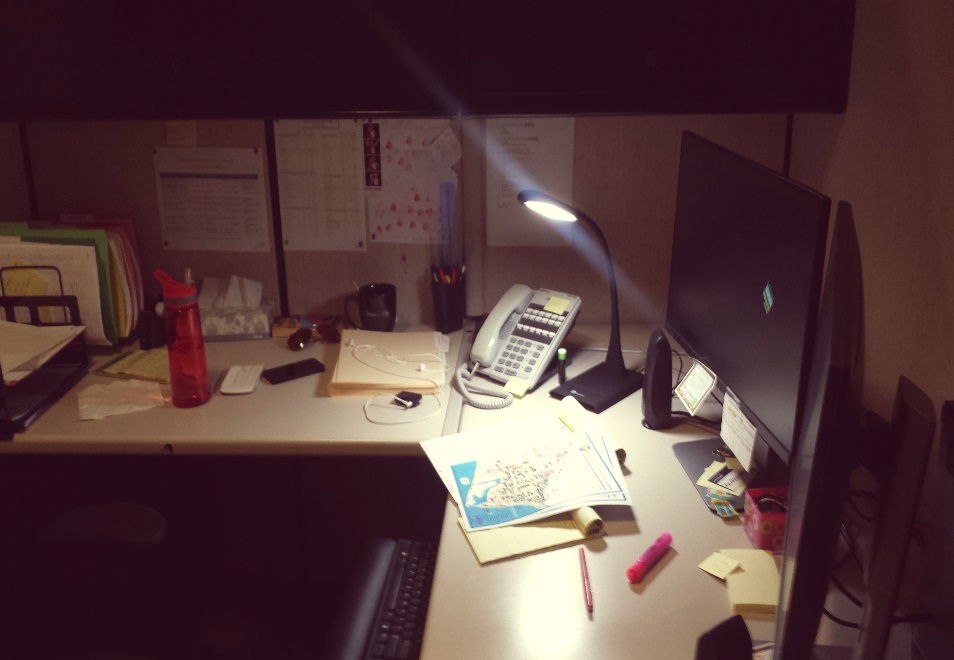 Electronic Equipment
Your department makes great use of    centralized printers
Unplug electronic equipment when not in use
Power strips are a great tool for efficiently turning equipment on and off, as long as they are placed in easily accessible areas
Electronic Equipment
DID You Know??

Known as “vampire plugs,” electronic equipment plugs can consume energy even when turned off.

A cell phone charger can consume 0.26 watts when not in use while computer chargers can consume 66 watts!
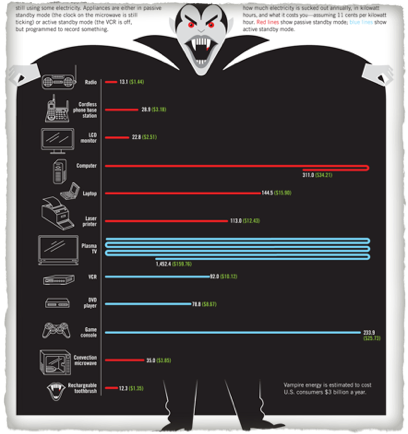 Communications and Training
Communication & Training
Many occupants have never received any training or education regarding environmental sustainability

Discuss sustainability during meetings and via e-mail

Solicit feedback from staff, students, and faculty in your department about sustainability policies
Communication & Training
Encourage employees to play an active role in helping department reduce impact on the environment

Increase knowledge of where materials can be recycled - Signage
Communication & Training
Department Sustainability Plan
Invite PACES to help facilitate a more in-depth departmental discussion on how to collectively practice sustainability – training

Set realistic goals for the next quarter, year, and decade with timelines

Consider communicating the department’s sustainability goals to the team planning the departmental renovation

Resources
PACES can gladly give a presentation on specific sustainability topics to the staff
Indoor Environmental Quality
Invest
Reduce exposure to toxic chemicals like bleach and ammonia that can cause skin irritation

Make sure the cleaning chemical is Green Seal  certified to avoid potential green washing

Clear out chemical cabinet of 
		 chemicals no longer needed
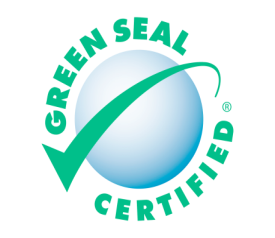 Invest
Use Environmentally friendly cleaning solutions in office spaces (such as Green Star Spray)

volatile organic compounds (VOCs) are the substances that vaporize at room temperature and can cause a variety of health issues from eye and nose irrigation to cancer. 

Often found in paints, cleaning supplies, pesticides, office equipment (ex copiers and printers), etc.

Instead of bleach, use Suprox-D, Oxivir tb, Oxivir Five 16, and Quat-64 (companies: Hillyard, Diversey or Buckeye International)
Invest
Resources:
Green Star cleaning spray is available for free from Facilities

These bottles can be 
	refilled by request, 
	Contact Byron Sandoval
(805) 893-2661 x2407
byron.sandoval@pf.ucsb.edu
Knowing What to Look for in Purchasing Sustainable Products
Many companies have found that sustainability sells and are branding their products as sustainable even if they do not meet core criteria (“greenwashing”).  

Some issues to look for include:

Trade-offs.  Is the green label focusing on one specific topic and not taking into account other significant concerns?

Lack of third party certification (verification from an organization that does not have personal commercial interests). 

Vagueness.  Some companies use terms like “all natural” which tells the consumer very little.  Did you know that arsenic is all natural?

Irrelevant Labels. Have you noticed “fat-free” appearing on candies? This can give the impression that a high sugar candy is still good for you.
Thermal Conditions
Temperature comfort impacts employee productivity and satisfaction

Regularly communicate temperature needs to Facilities Management

Ensure that personal heaters and fans are less than 500W
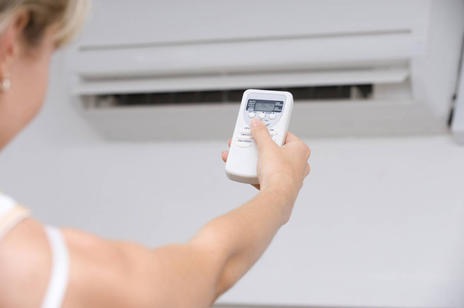 Personal Heaters
PACES discourages the use of ceramic space heaters or any personal space heaters that use convection (i.e. hot coil and fan). These are the greatest energy user and fire hazard.
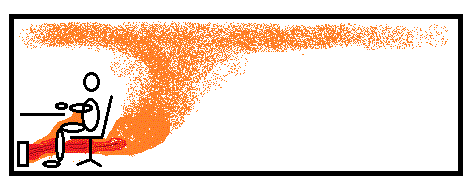 Personal Heaters
A better option is the circulating oil type heater
This works as a true radiators
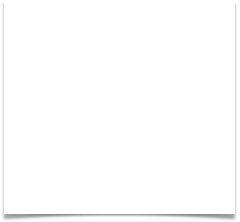 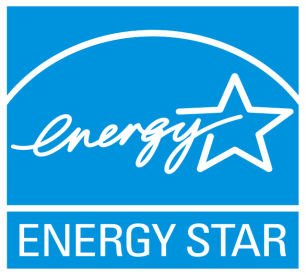 Computer Energy Settings
Set energy savings settings as the default when establishing computers for new employees

Avoid using “screen savers” these actually waste energy instead of saving it. 

Consider using Google Black (blackl.com) and having a dark background image for your desktop.
Computer Energy Savings
PACES recommends that staff set their computers to move go to either hibernate or sleep mode after 10-15 minutes of inactivity.
Ergonomics
Information on stretching should be made available to the department occupants

Staff should participate in stretching exercises and ergonomics

Partner with UCSB Ergonomics Program to promote stretching exercises and healthy living
    http://www.ehs.ucsb.edu/training

Ergonomically, it is recommended to take a short walk, stretch, or relaxation break every hour
Resources:

Contact the Ergonomics Coordinator for an ergonomic workstation evaluation

Contact: Julie McAbee
Phone: (805) 893-3283
Email:julie.mcabee@ehs.ucsb.edu
Materials and Resources
Food Systems
Eco-Clamshell program
BPA-free reusable clamshell containers
Purchase at Coral Tree Café and Courtyard Café
Pay a one time fee of $5 and receive a reusable to-go box 
When you are done, they will swap your container for a sanitized one
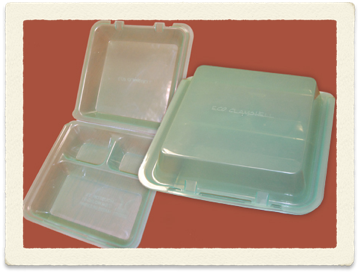 Food Systems
Invest in sustainable catering and food options for events 
USDA Certified Organic?
Local (Within 150-250 miles)?
Compostable Dishes
IV Food Co-Op (certified caterer) instead of Costco
Recycling
Most occupants expressed that they are unfamiliar with recycling guidelines

Post more consistent signs to inform occupants what materials are recyclable (PACES can provide)
Pair Trash and Recycling Bins
Consider purchasing 100% post-consumer recycled paper
Composting
AS Recycling can provide your department with composting bins and bags
Three times a week, AS Recycling will remove all HR compost materials
PACES will  request AS Recycling to reserve one composting bin for HR
Resources
Contact AS Recycling to dispose off large amounts of paper waste, such as extra research journals or faculty phone catalogs. It also provides great services for holding events.

http://recycling.as.ucsb.edu/zero-waste-event-services/
Email: ucsbrecycling@gmail.com
Phone: (805) 893-7765

Contact Facilities Management about recycling broken furniture
Phone: (805) 893-8300
Transportation
TAP program
Promote the TAP program to the staff 
57 hours complimentary campus parking per quarter
Discounted 30 day MTD bus passes  and other monthly transit passes
Emergency Ride Home Program
For further information: www.tap.ucsb.edu
ZipCar
An electric vehicle car-sharing service:
three cars on campus 
two in Isla Vista

Reserve a car: 
for hours or the entire day, online or through your mobile device
Bus
For days that have no planned departures, one can use the MTD bus serviceSchedule: http://www.sbmtd.gov/maps-and schedules/index.html). 
If off-campus appointments arise, one can use the transit option on the Google Maps Directions Module (https://www.google.com/maps/) to find the most efficient bus route to get to a destination by a certain time.
PACES Scorecard
The PACES Scorecard is a point system to keep track of the department’s practices and to gauge the overall impact of the department. 
5 sections: 
Energy and Atmosphere
Communication and Training
Indoor Environmental Quality 
Food Systems 
Material and Resources
Transportation and water
Bronze 25%, Silver 50%, Gold 75%
HR earned 47/86 (59%)
Congratulations!
The department of 
Business & Financial Services is 
Silver
Certified
Next Steps
PACES Assessment Checklist
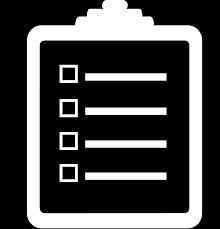 Thank you
For questions, comments, or inquires, please contact:

Kristyn Payne
Green Office Coordinator
UCSB Sustainability- PACES
kristyn.a.payne@gmail.com
(707) 498-4935